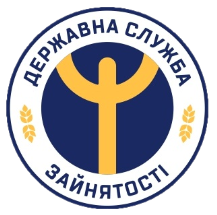 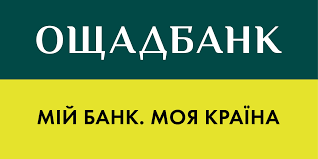 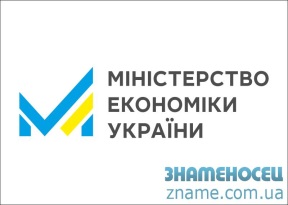 МІКРОГРАНТИ
НА РОЗВИТОК АБО СТВОРЕННЯ 
ВЛАСНОЇ СПРАВИ
РОБОТА
Є
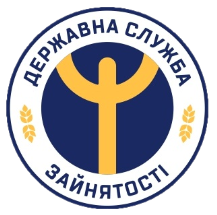 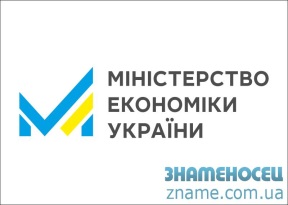 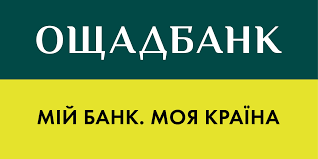 РОЗМІР МІКРОГРАНТУ:
₴50-150К
від ₴ 150-250К
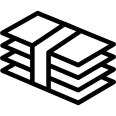 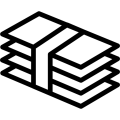 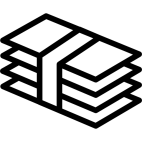 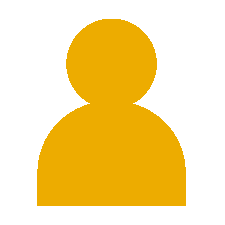 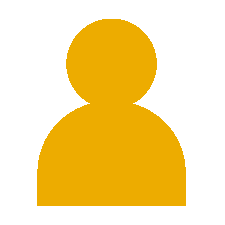 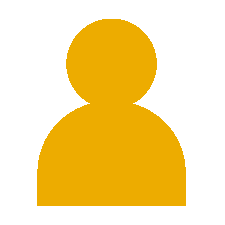 1 РОБОЧЕ МІСЦЕ
2 РОБОЧИХ МІСЦЯ
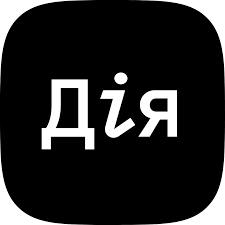 Прийом заявок в
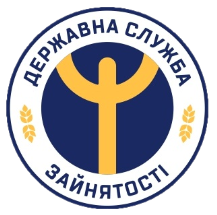 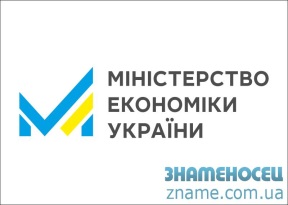 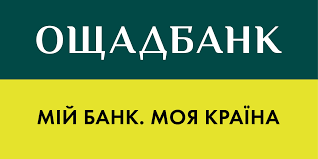 ЗАЯВУ НА ОТРИМАННЯ  МІКРОГРАНТУ ПОДАЮТЬ ОТРИМУВАЧІ:
фізичні особи, які 
мають намір розпочати підприємницьку 
діяльність
юридичні особи, кінцевими бенефіціарними власниками яких є громадяни України
фізичні особи-підприємці- громадяни України
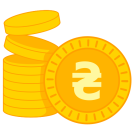 МІКРОГРАНТ НАДАЄТЬСЯ ОТРИМУВАЧУ ОДИН РАЗ
МІКРОГРАНТ НАДАЄТЬСЯ У БЕЗГОТІВКОВІЙ ФОРМІ
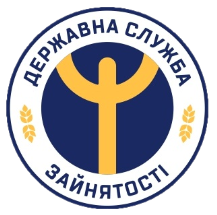 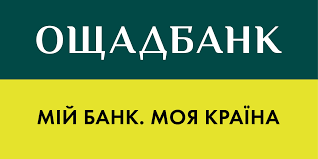 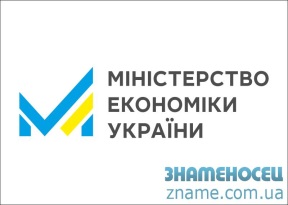 НАПРЯМКИ ВИТРАТ, ЩО ПОКРИВАЮТЬСЯ ЗА РАХУНОК МІКРОГРАНТУ
придбання меблів, обладнання, транспортних засобів (які будуть використовуватися в комерційних та виробничих цілях), необхідних для провадження господарської діяльності, що не підлягає відчуженню до виконання умов договору про надання гранту на створення або розвиток власного бізнесу (крім випадків відчуження внаслідок звернення стягнення на нього АТ “Ощадбанк” відповідно до договору застави);
закупівля ліцензійного програмного забезпечення (такі витрати повинні становити сумарно не більше 50 % розміру гранту);
закупівля свійських тварин, птиці та бджіл, молодняка тварин та птиці, саджанців, багаторічних насаджень, посівного матеріалу, сировини, матеріалів, товарів та послуг, пов’язаних з реалізацією бізнес-плану (такі витрати повинні становити сумарно не більше 50 % розміру гранту);
послуги з маркетингу та реклами (такі витрати повинні становити не більше 10 % розміру гранту);
плата за оренду нежитлового приміщення (такі витрати повинні становити не більше 25 % розміру гранту);
плата за оренду обладнання (такі витрати повинні становити не більше 10 % розміру гранту);
лізинг обладнання, крім автомобілів, мотоциклів та інших транспортних засобів особистого користування (такі витрати повинні становити не більше 50 % загального розміру гранту);
використання у підприємницькій діяльності прав інших суб’єктів господарювання (комерційна концесія)
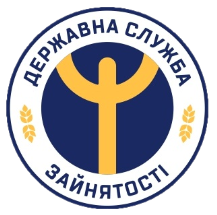 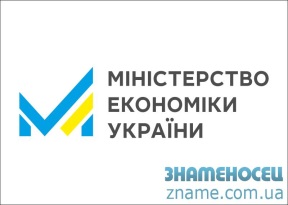 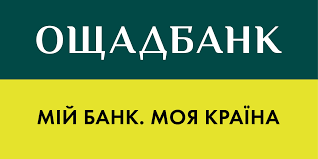 ОБМЕЖЕННЯ ЩОДО ПОДАННЯ ЗАЯВИ
громадянами України та ФОПами:
фактично не перебувають та не провадять свою господарську діяльність на тимчасово окупованих  РФ територіях України та територіях активних бойових дій, включених до переліку територій, на яких ведуться (велися) бойові дії або тимчасово окупованих РФ, затвердженого Мінреінтеграції, та для яких не визначена дата завершення бойових дій або тимчасової окупації;
не провадять господарську діяльність на території РФ та Республіки Білорусь;
не віднесені до юридичних або фізичних осіб, до яких застосовуються спеціальні економічні та інші обмежувальні заходи (санкції) згідно з відповідними рішеннями Ради нацбезпеки і оборони України, введеними в дію указами Президента України щодо застосування персональних (спеціальних) економічних та інших обмежувальних заходів (санкцій) відповідно до ЗУ “Про санкції”;
щодо яких не порушено справи про банкрутство та/або яких не визнано банкрутами, та/або які не перебувають на стадії ліквідації;
не є кредитними або страховими організаціями, інвестиційними або недержавними пенсійними фондами, професійними учасниками ринку цінних паперів, ломбардами;
не здійснюють виробництво та/або реалізацію зброї, алкогольних напоїв, тютюнових виробів, обмін валют;
щодо яких відсутнє рішення суду, яке набрало законної сили, про притягнення до кримінальної відповідальності за корупційне правопорушення.
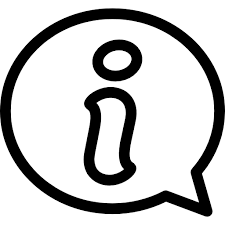 Заява, що подається членом сім’ї, повинна бути погоджена з дружиною або чолвіком отримувача.
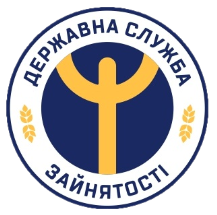 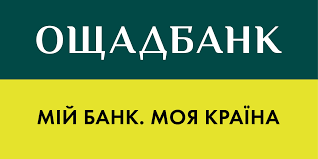 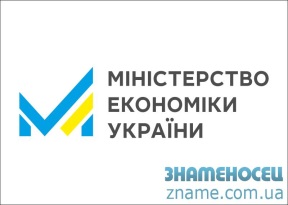 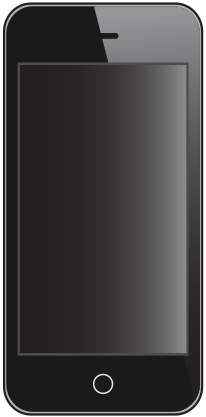 ПОДАННЯ ЗАЯВИ НА ОТРИМАННЯ МІКРОГРАНТУ
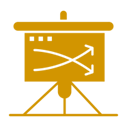 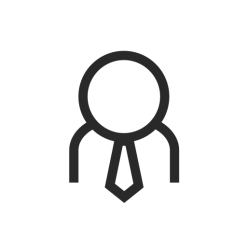 Прикріпити до заяви розроблений бізнес-план
Сформувати заяву засобами порталу Дія особисто або у відділенні Ощадбанку
Підписати заяву шляхом накладання електронного підпису
Відповідальність за недостовірність відомостей, що містяться в заяві, несе отримувач
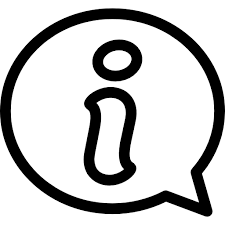 Заяви, подані без бізнес-плану, не розглядаються
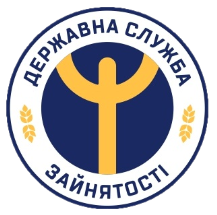 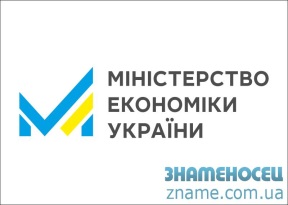 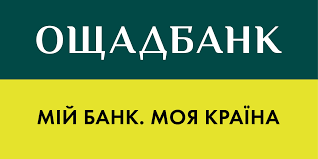 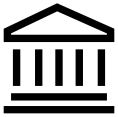 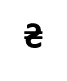 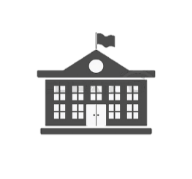 УПОВНОВАЖЕНИЙ 
БАНК
ДЕРЖАВНИЙ ЦЕНТР ЗАЙНЯТОСТІ
РЕГІОНАЛЬНИЙ ЦЕНТР ЗАЙНЯТОСТІ
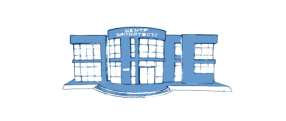 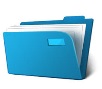 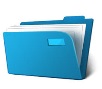 формує перелік заяв
перевіряє ділову репутацію
перевіряє відомості, зазначені в заяві
надсилає їх до Державного центру зайнятості в електронній формі
забезпечує прийняття рішень про надання мікрогрантів

інформує отримувачів про прийняте рішення
проводить співбесіду з отримувачем

результати співбесіди надсилає до Державного центру зайнятості
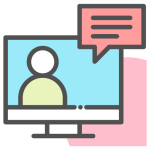 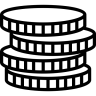 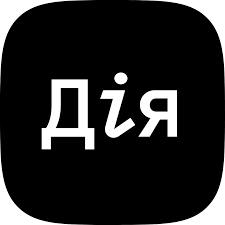 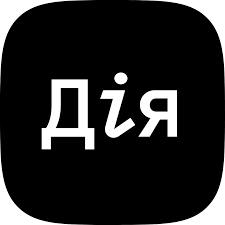 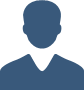 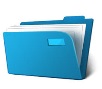 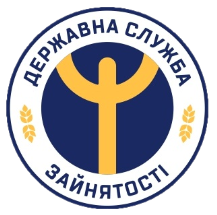 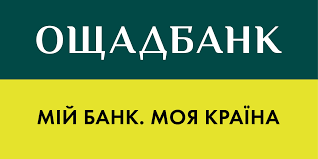 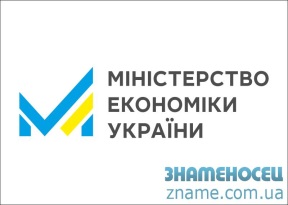 Рішення про надання мікрогранту приймається Державним центром зайнятості протягом 15 робочих днів з дня кінцевого строку подання заяв на основі інформації уповноваженого банку, яка містить результати перевірки ділової репутації та відомостей, зазначених у заяві, а також результатів співбесіди з отримувачем, проведеної регіональним центром зайнятості
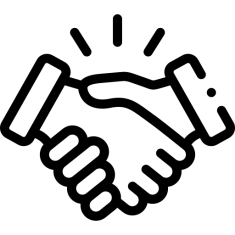 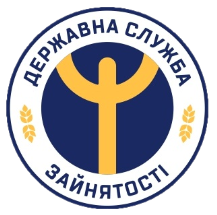 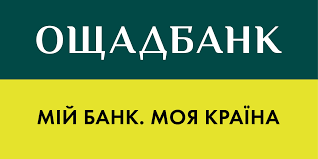 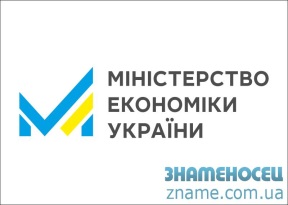 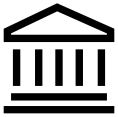 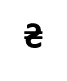 Якщо коли отримувачем є фізична особа - підприємець, чи юридична особа він повинен протягом 20 робочих днів з дня отримання рішення про надання мікрогранту укласти договір про надання мікрогранту та подати до уповноваженого банку пакет документів для відкриття  рахунка
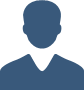 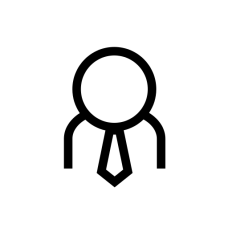 Якщо отримувач не є фізичною особою - підприємцем, він повинен протягом  
20 робочих днів з дня отримання рішення про надання мікрогранту зареєструватися як суб’єкт  господарювання, укласти договір про надання мікро гранту за формою,  встановленою  Мінекономіки, та подати до уповноваженого банку пакет документів для відкриття рахунка
Уповноважений банк протягом двох робочих днів повинен відкрити рахунок отримувачу або повідомити отримувачу про відмову в його відкритті
5
КРОКІВ ДЛЯ УСПІШНОГО ПОЧАТКУ АБО РОЗВИТКУ ВЛАСНОЇ СПРАВИ
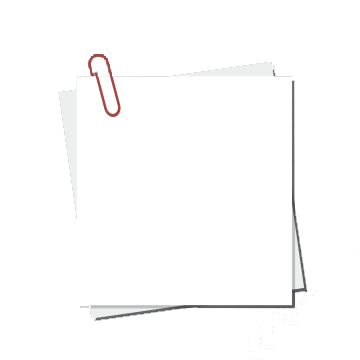 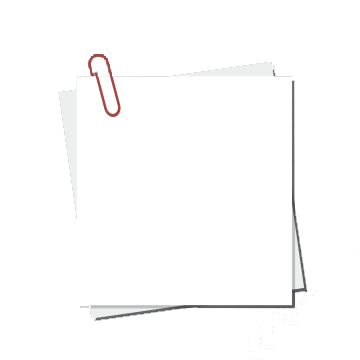 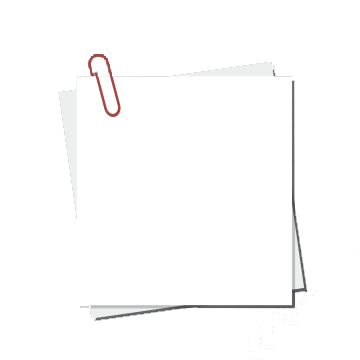 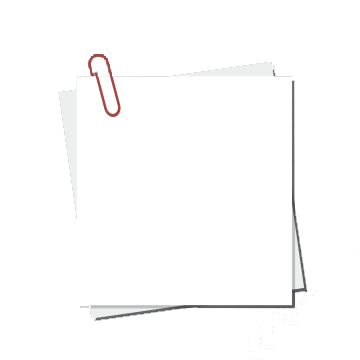 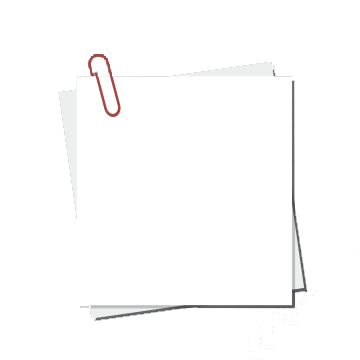 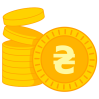 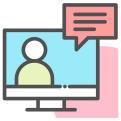 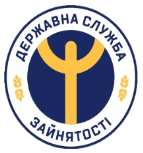 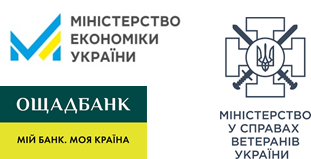 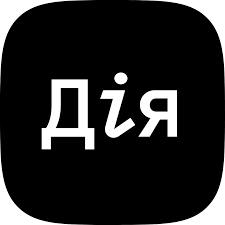 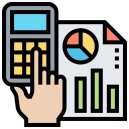 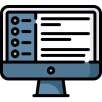 отримати кошти та починати діяти
отримати рішення 
та відкрити рахунок
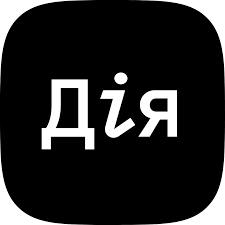 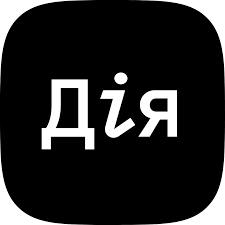 захистити бізнес-план
скласти бізнес-план
подати документи
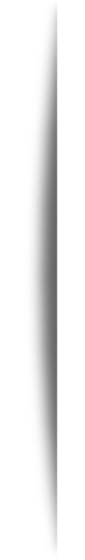 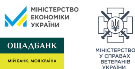 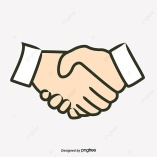 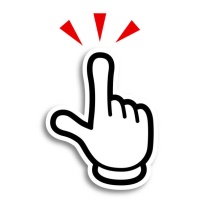 ОБОВ’ЯЗКОВІ УМОВИ:
створити нові робочі місця (протягом 6 місяців з дати отримання коштів)
використати кошти гранту протягом 6 місяців з дати отримання
повернути мікрогрант у вигляді сплачених податків та зборів
надати доступ фахівцям         для моніторингу та контролю за додержанням умов договору
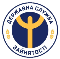 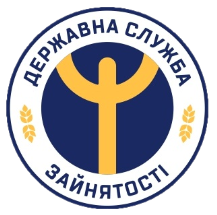 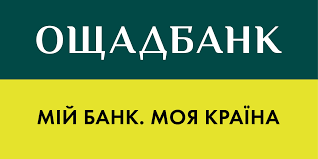 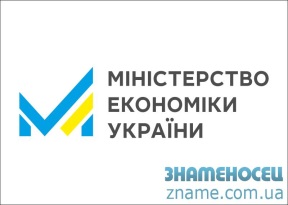 ТЕЛЕФОНИ ГАРЯЧОЇ ЛІНІЇ 
ПОЛТАВСЬКОЇ ОБЛАСНОЇ СЛУЖБИ ЗАЙНЯТОСТІ
0668423187
0934869435
 0962336163
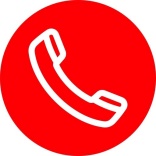 ПОЛТАВСЬКИЙ ЦЕНТР ПРОФЕСІЙНО-ТЕХНІЧНОЇ ОСВІТИ ДЕРЖАВНОЇ СЛУЖБИ ЗАЙНЯТОСТІ
0665054283
WEB-САЙТ ДЕРЖАВНОЇ СЛУЖБИ ЗАЙНЯТОСТІ
www.dcz.gov.ua
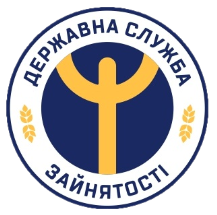 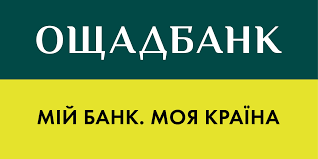 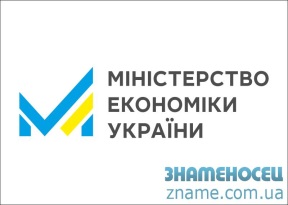 Дякую за увагу!
ПОЛТАВСЬКИЙ
ОБЛАСНИЙ ЦЕНТР
ЗАЙНЯТОСТІ
36000
м. Полтава
вул. Сінна, 45